G-PAT Analysis Tool
PBCS Workshop
Bangkok, Thailand, 13-14 May, 2013
G-PAT - Overview
The United States has developed software to aid ANSPs in the task of post-implementation monitoring 
This software – the GOLD performance analysis tool (G-PAT) – helps the user perform graphical analysis to assess the performance of the data link system in their respective airspace in relation to the RCP/RSP specifications for TIME / CONTINUITY
The G-PAT is written in java script and has a graphical user interface (GUI) which can be run on a MS Windows-based personal computer
G-PAT – Purpose
The G-PAT is used to create charts to measure:
CPDLC performance against the required communication performance (RCP) 240 or RCP 400 criteria
actual communication performance (ACP)
actual communication technical performance (ACTP)
pilot operational response time (PORT)
ADS-C downlink latency performance against the required surveillance performance (RSP) 180 or RSP 400 criteria
G-PAT – Current Status
G-PAT Version 3 is now available for use by all 	 ANSPs
G-PAT
Demonstration
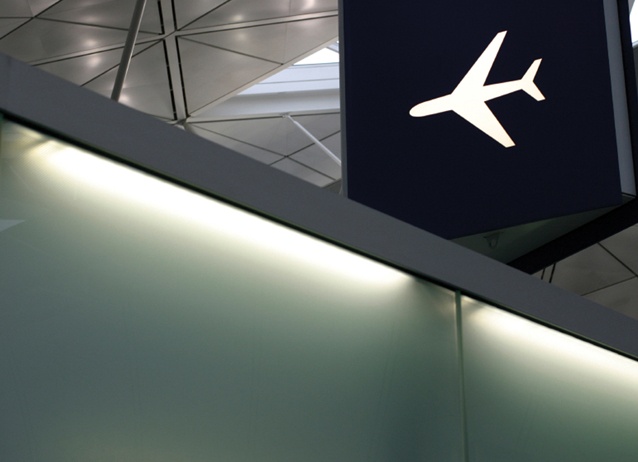 Thank youPaul RadfordManager Oceanic SystemsAirways New Zealandpaul.radford@airways.co.nz